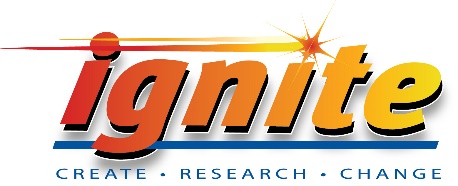 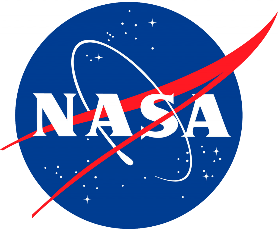 EagleSatFlight Operations
Mo Sabliny
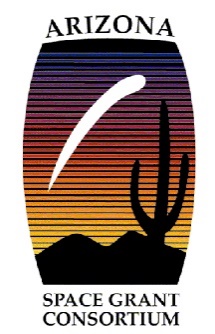 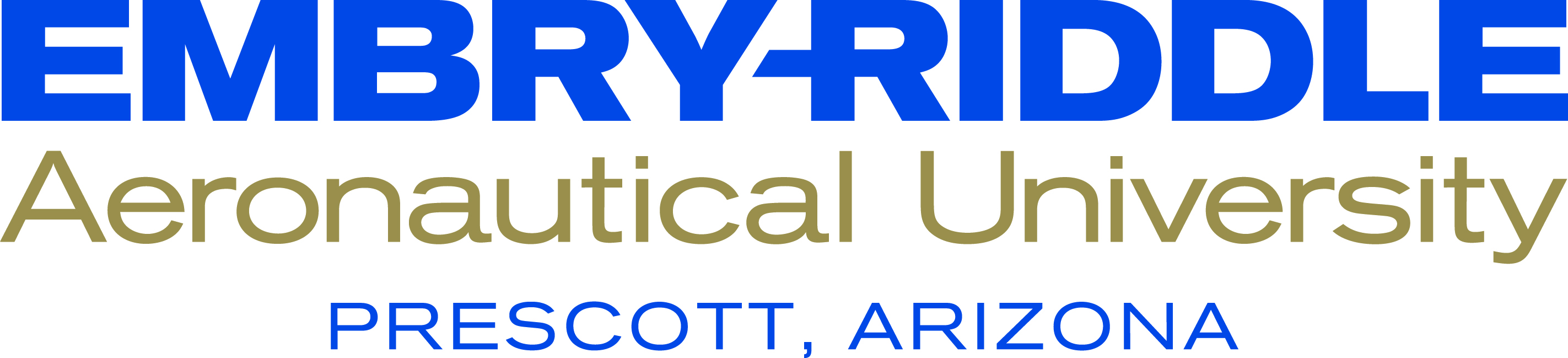 Subsystem Organization
Flight Operations
Team Lead:
Mo Sabliny
Flight Dynamics
Team Members:
Alex Benz
Christina Halverson
Hunter McCraw
Walker Herring
Zachary Henney
Ground Software
Team Members:
Adrienne Rector
Madison Padilla
Flight Dynamics
From NASA:
Altitude at apogee: 810 km
Altitude at perigee: 450 km
Inclination: 99.72 degrees
Mean Local Time of Ascending Node: 13:25
Analysis in Systems Tool Kit 10 (STK)
STK Analysis - Coverage
Passes over Ground Station (located in AXFAB)
3 to 6 passes per day
2-3 passes within ~1-2 hours, separated by ~8-10 hours
Mean Coverage Time: Approx. 10 minutes
STK – Coverage for EagleSat-1
Example of STK coverage generation file

      Access       Access Start (UTCG)                 Access End (UTCG)      Duration (sec)  Asset Full Name
       ------         ------------------------                    ------------------------           --------------       ---------------
             1    16 Nov 2016 20:24:18.001    16 Nov 2016 20:35:08.306      650.304          Facility1      
             2    16 Nov 2016 22:04:43.822    16 Nov 2016 22:07:50.969      187.148          Facility1      
             3    17 Nov 2016 08:14:33.840    17 Nov 2016 08:27:12.472      758.632          Facility1      
             4    17 Nov 2016 09:50:15.444    17 Nov 2016 10:03:37.207      801.764          Facility1      
             5    17 Nov 2016 11:30:26.896    17 Nov 2016 11:32:48.717      141.821          Facility1      
             6    17 Nov 2016 19:09:18.971    17 Nov 2016 19:17:30.867      491.896          Facility1
STK Analysis – Eclipse Summary
Eclipse Analysis
Orbital Period of 97 min 15 sec
Eclipse duration: 70 sec - 36 min
Example of STK eclipse summary:

Eclipse Start Time (UTCG)	Eclipse End Time (UTCG)	Duration (sec)
---------------------------------	--------------------------------	------------------
13 Dec 2016 18:13:38.405	13 Dec 2016 18:49:31.167	2152.762
…
20 Feb 2017 16:38:03.280	20 Feb 2017 16:39:13.579	70.298
Ground Software
A ground system to provide a Graphical User Interface (GUI) with EagleSat through a serial connection to the Terminal Node Controller (TNC)
View, save, observe and process data from EagleSat
Send commands to EagleSat
Transformational and Interactive Software Architecture
Matrix Laboratories (MATLAB) chosen for all ground station software
High Level Flowchart
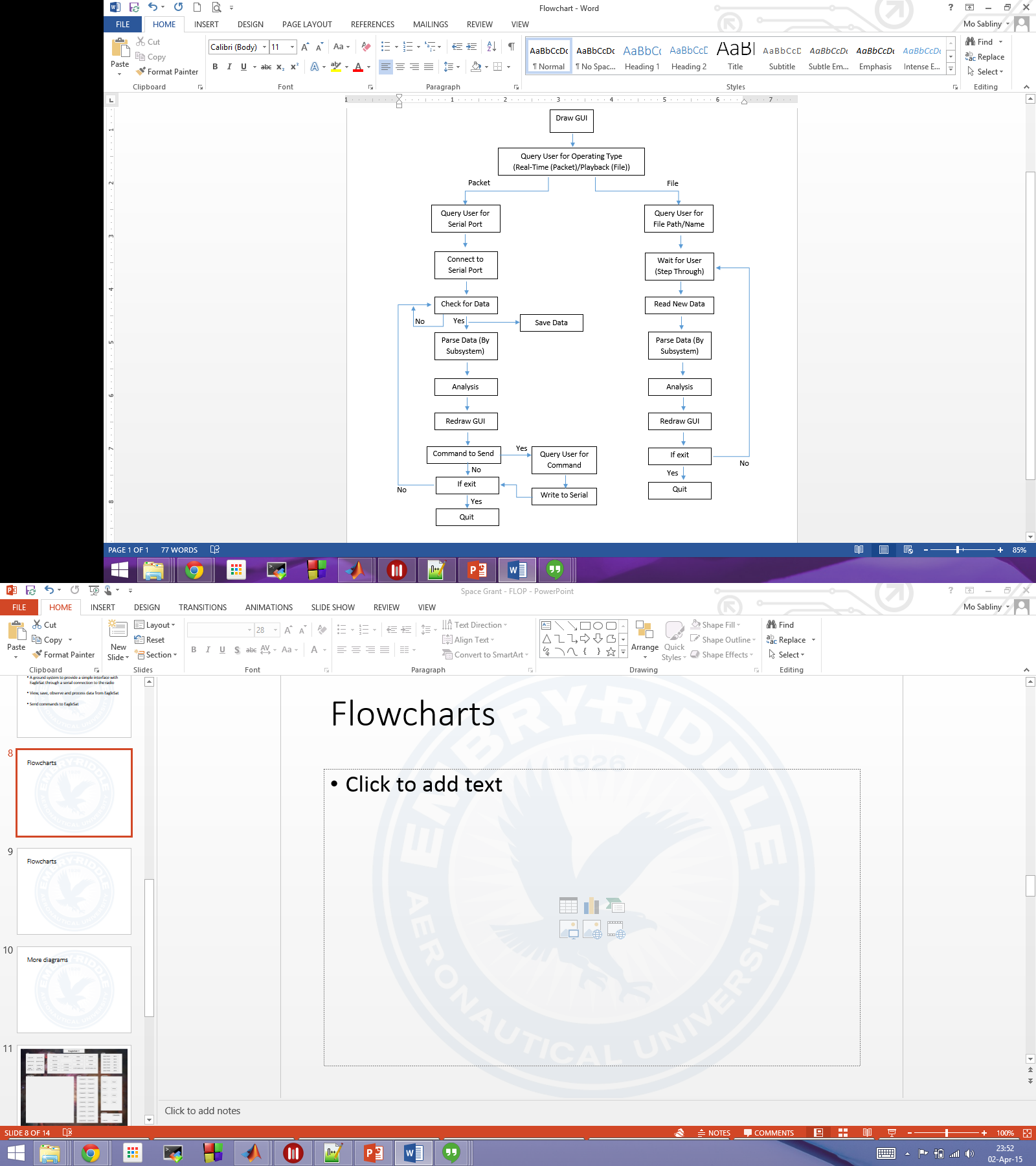 Use Case – Real Time
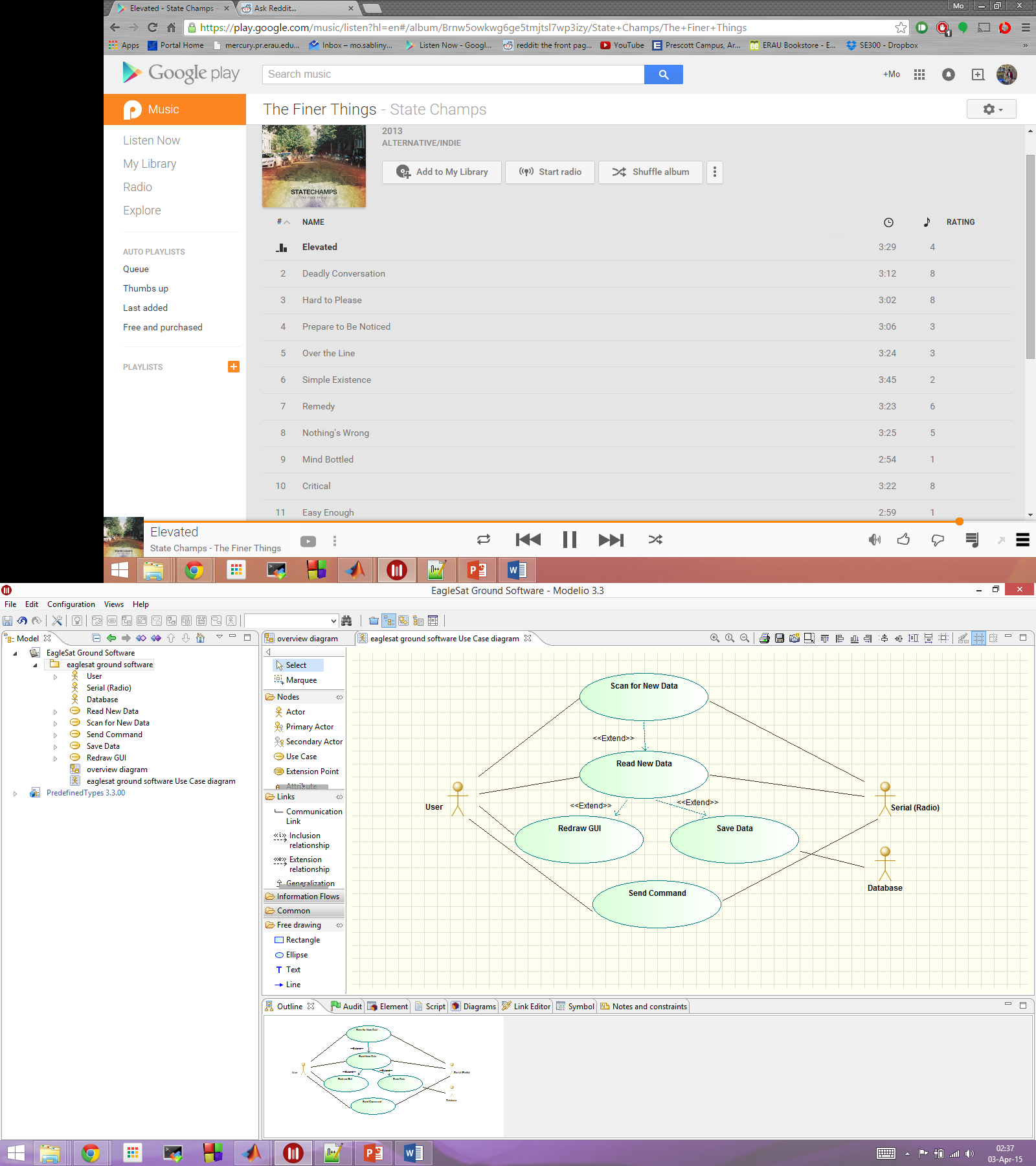 Use Case – Playback
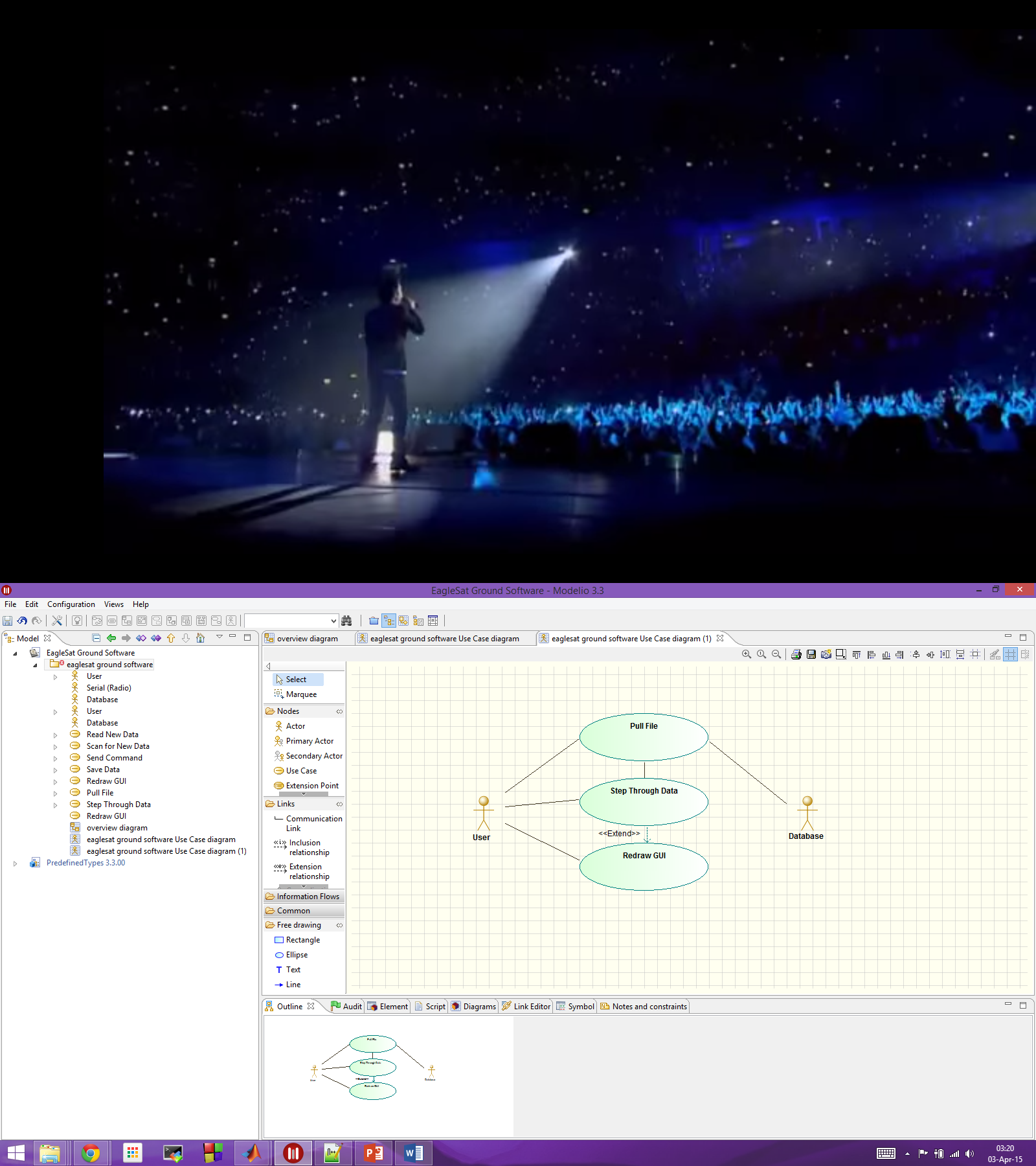 Data Flow Diagram
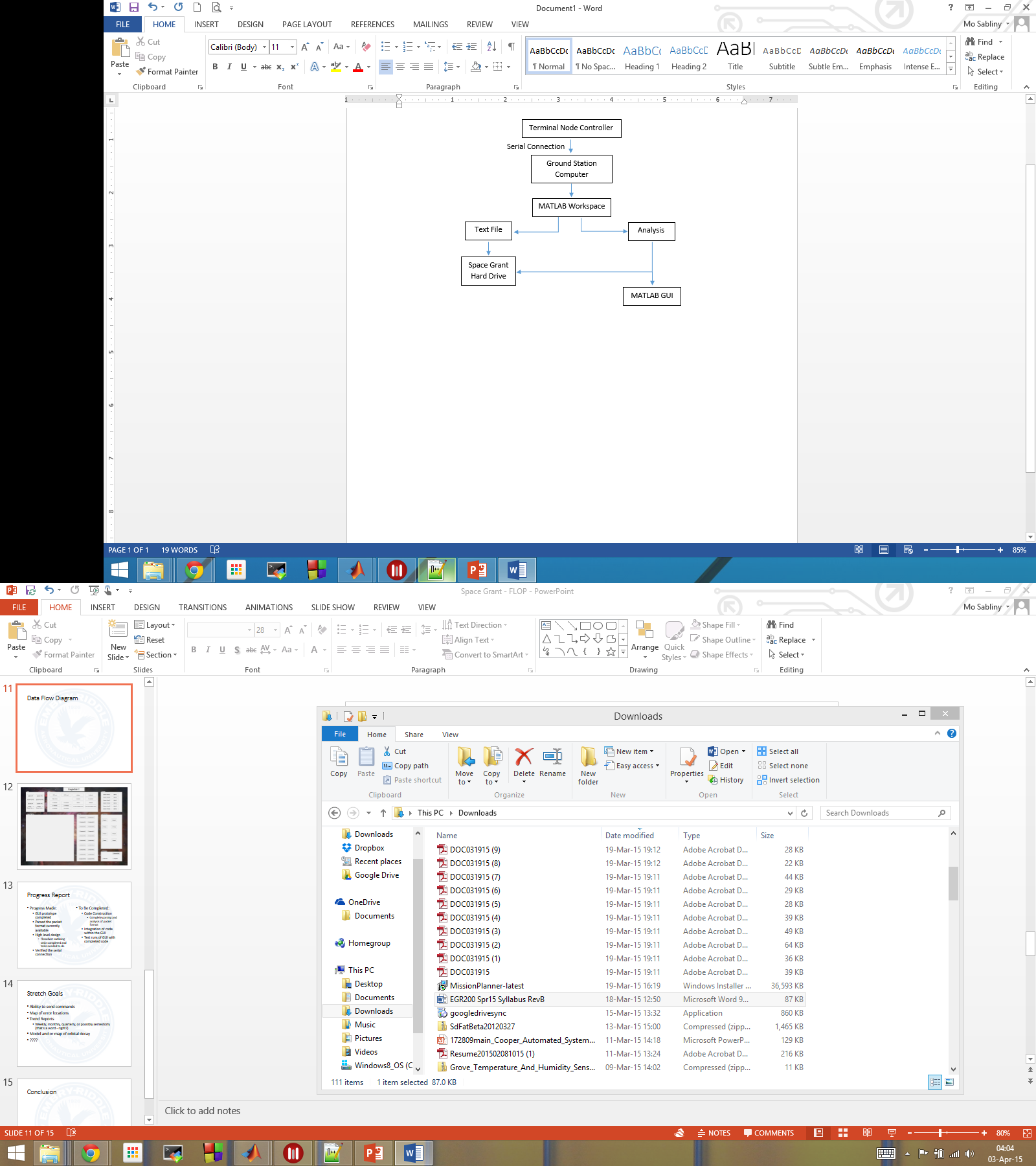 Progress Report
Progress Made:
GUI prototype completed
Parsed the packet format currently available
High level design
Unified Modeling Language (UML) Models
Verified the serial connection interface with Arduino to MATLAB
To Be Completed:
Code Construction
Data Parsing
Data Analysis
Function Callbacks
Integration of code within the GUI
Test runs of GUI with completed code
Verify the serial connection interface with TNC to MATLAB
Stretch Goals
Map memory error locations
Generate trend reports
Graphs of data over time (e.g. weekly, monthly, quarterly, yearly)
Model/map of orbital decay
Questions?